Lipid Metabolizması Bozuklukları
Prof. Dr. Nilgün BAŞKAL
Dislipidemili hastaya yaklaşım
Anamnez-öykü-aile sorgusu 
Risk faktörlerinin yorumu
Tam sistematik fizik muayene 
Lipidler (Kolesterol-Trigliserid)
Lipoprotein analizi-fenotipleme 
Primer – sekonder ?
Yorumlama ve tedavi kararı
Tedavi - izlem
Kolesterol
Dört halkalı steroid nukleusu 
ve hidroksil grubu olan sterol
Trigliserid
Gliserolün yağ asidi esteri
Plazma lipidleriuzun zincirli yağ asitlerinin esterleri
Major - klinik önemde
1.Trıacylglycerol
     Trigliseridler
     gliserolün yağ asiti esterleri 
2. Kolesterol
    steroid nukleusu ve hidroksil grubu olan sterol
    - serbest 
    - esterleşmiş
Minor - fizyolojik önemde
1.Fosfolipidler
Fosfatidilkolin LESİTİN
Sfingomyelin
2. Glikolipidler
3. Sfingolipidler
İnsan plazmasında bulunan yağ asitleri
Miristik asit
Palmitik asit*
Palmitoleik asit
Stearik asit
Oleik asit*
Linoleik asit*
Eiokosapentanoik asit
Dokosaheksanoik asit
* Adipöz dokuda trigliserid olarak depolanır.
Major yağ asitleri
Lipoproteinlerin yapısı
Nonpolar lipidler
    çekirdek lipidler
    Trigliserid ve kolesterol ester
“amphipathic” lipidler
     yüzey lipdleri
     fosfolipid ve esterleşmemiş kolesterol
Spesifik apo lipoproteinler
Apolipoproteinler
(alfabetik terminoloji Aloupovic 1971)
Lipoproteinler
Lipoprotein (a)-Lp(a)
Tanım: apo B 100 – apo (a) kompleks proteinine                                                            
              sahip geniş bir Lp fraksiyonu, 1990
Yapısı:  proteini farklı, boyut – dansite heterojenitesine                                          
              sahip LDL partikülü.                                                                               
              Kolesterol-Lp(a), TG Lp(a)-prebeta-                                                                
              Dansite: 1040-1080                                                                                                 
              apo(a)-plasminogen benzerliği
Düzeyi: plazma < 7 mg/dl                                                                                              
              total      < 30 mg/dl
Önemi: 
       Proatherojenik faktör 
       köpük hücre-yüzey modifikasyonu
       ASKH için önemli bir risk
       Protrombojenik faktör                                                                         
       plasminogen- fibrinojen bağlanması ile yarışarak
Lipid Transportundaki enzimler
Lipoprotein reseptörleri
Lipoprotein metabolizması
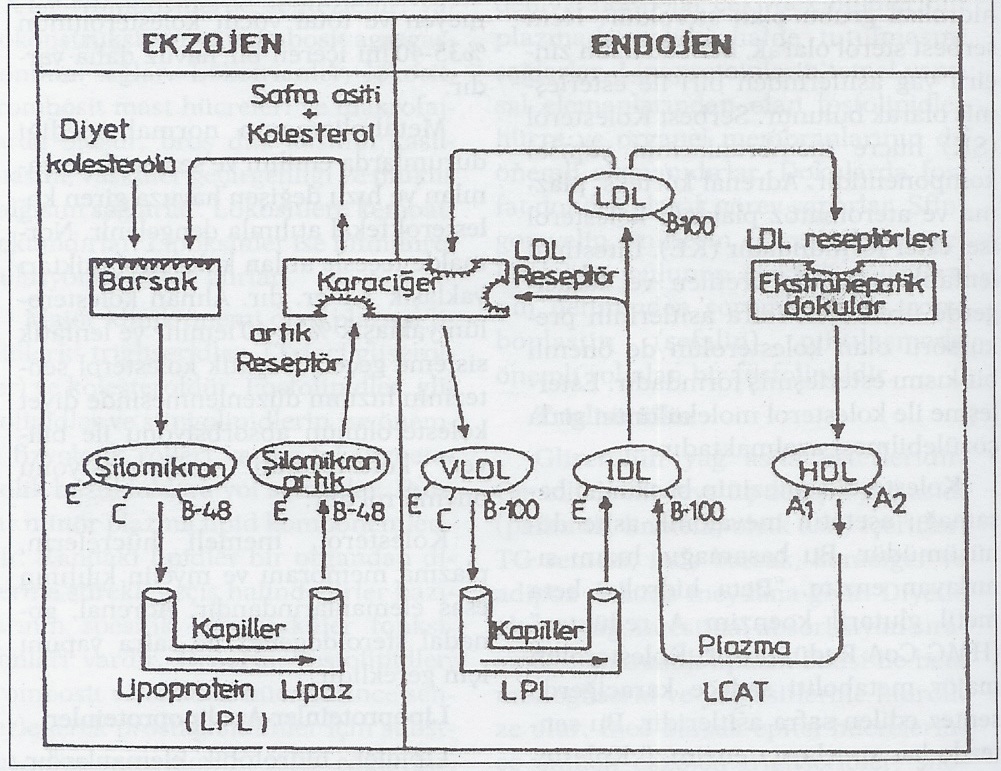 Lipoprotein metabolizması
VLDL
VLDL artık
KC
LDL reseptör
Diğer yerler
LDL
Lipoprotein trafiği
Londra metrosu…....................  Lp.Transport sistemi
Yolcular ………………………  kolesterol, Trigliserid
Sıkışık-yoğun zaman…………..yemek sonrası
genetik
diyet ve endokrin                             denge bozukluğu
proje hatası
aşırı yüklenme
Multifaktöriyel blokaj
Lp. trafiği;                                                                                                             labirentte yelken açmak için gerekli güvenin kazanılması ile anlaşılabilir.

Micheal S: BROWN Joseph L.GOLDSTEIN 1985-nobel ödülü sahipleri
Lipid-lipoprotein düzeylerine etki eden faktörler
Yaş-seks
Irk japonlarda HDL ↑
Vücut ağırlığı obezlerde TG ↑,HDL ↓
Fizik aktivite HDL2↑-LPL↑
Diyet
Hastalıklar MI sonrası 6-12 hf kol ↓, TG↑
Mevsimler yaz: majörler↓,HDL↑
Hastanın hazırlanışı
Açlık 12 saat TG
Alkol 72 saat
Postür oturur % 6 ↓ - yatar % 15 ↓
Turnike sıkma süresi 5 dak. aşarsa % 10-15 ↑
Serumun bekletilmesi + 4 0C de birkaç gün
      		                    -15 0c de 18 hafta	
Kapiller örnekleme % 3,6 ↑
HDLkolesterol düzeyini etkileyen faktörler
Dislipidemilerde klinik tablo
Asemptomatik
Semptomatik
ASKH
Pankreatit
Safra taşı
Ksantoma
Diğerleri
Laboratuvar analizi
Açlıkta plazma lipid, kolesterol ve trigliserid düzeylerine bakılması
Laktesans bakılması
Lipoprotein elektroforezi
Ultrasantrifügasyon
Apoprotein anlizi
Diğer biyokimyasal kan tetkikleri
Trigliserid < 150 mg/dl
National Cholesterol Education Programme (NCEP)       Adult Treatment Guidelines (2001)
Friedwald Formülü (mg/dl)
LDL= Total Kolestrol-  (HDL+TG/5)
Primer hiperlipidemiler
Primer hiperlipidemiler
Primer hiperlipidemiler
Hiperlipidemilerin fenotipik klasifikasyonu
Sekonder hiperlipidemiler (1)
Sekonder hiperlipidemiler (2)
Sekonder Hiperkolesterolemiler
Hipotiroidizm
Cushing sendromu
Anoreksiya nervoza
Disglobulinemiler
Akut intermmittan porfiria
Nefrotik sendrom
Hepatoma
Kolestaz
Hepatik yetmezlik
Sekonder Hipertirigliseridemiler
Hastalıklar
Obezite 
Diabetes Mellitus
Hipotiroidizm 
Hipopituitarizm
Akromegali
Lipodistrofiler
Glikojen depo hast.
Akut stres (MI)
Üremi
Nefrotik sendrom
SLE
Waldenstrom makroglobulinemisi
İlaçlar 
Tiazidler
Betablokerler
Estrojen
Oral kontraseptifler
Glukokortikoidler
Dislipidemilerde Klinik Tablo
Asemptomatik
Semptomatik
            -Aterosklerotik Kalp Hastalığı
            -Pankreatit
            -Safra Taşı
            -Ksantoma
            -Diğerleri
Hiperlipidemilerde klinik
Dislipidemili hastaya yaklaşım
Anamnez-öykü-aile sorgusu 
Risk faktörlerinin yorumu
Tam sistematik fizik muayene 
Lipidler (Kolesterol-Trigliserid)
Lipoprotein analizi-fenotipleme 
Primer – sekonder ?
Yorumlama ve tedavi kararı
Tedavi - izlem
Hiperkolesterolemi nedenleri
Hipertrigliseridemi nedenleri
Primer hiperlipidemilerin sınıflandırması
Dislipidemik hastaya yaklaşım
Anamnez-risk faktörleri
Fizik Muayene
Laboratuar
Hiperlipidemide diyet önerileri (American Heart Association and National Cholesterol Education Program)
Hiperlipidemide beslenme tedavisi
Kardiyovasküler risk düşürücü yaşam tarzı değişiklik önerileri
Hiperlipidemi Tedavisinde Kullanılan İlaçlar 1
Hiperlipidemi Tedavisinde kullanılan ilaçlar 2
alıntıdır.
Shlomo Melmed, K.S.P., P. Reed Larsen, Henry M. Kronenberg, Williams Textbook of Endocrinology. 13 ed. 2016.’dan
Statin Tedavisi
J Am Coll Cardiol. 2014; 63: 2889-2934
Diyabetiklerde yaş gruplarına göre statin tedavisi önerileri
Standards of medical care in diabetes--2015: summary of revisions. Diabetes Care, 2015. 38 Suppl: p. S4.
Statin Toksisitesi Açısından Riskli Durumlar
LDL kolesterol seviyesine göre tedavi yaklaşımı
LDL-Kolesterol göre ilaç tedavisi kılavuzu
Hipolipidemik ilaçların lipoproteinlere % etkisi
* Önceden hipertrigliseridemi varsa TG % 100 yükselebilir.
** Hipertrigliseridemililerde LDL önemli derecede yükselebilir.
Mikst hiperlipidemilerde ilaç seçimi
Diyabetik Dislipideminin farmakolojik tedavisi
Diyabetik dislipidemi tedavisi
Hedef  LDL < 100 (< 70) mg/dl
	            TG   < 150 mg/dl
                HDL > 40-50 mg/ dl
Yaşam tarzı değişiklikleri                                      Tıbbi beslenme-egzersiz- kilo kontrol
LDL > 100
Statin
Statin+ezetimib veya niacin
HDL < 40 mg/dl
TG > 150 mg/dl
HDL < 40
TG > 400 mg/dl
Fibrat                TZD Niacin+statin
Fibrat
Statin+fibrat+ niacin
Glisemik kontrol
Hipolipidemi
Kolesterol < 110 mg/dl (2.9 mmol/L)
Trigliserid < 25 mg/dl (0.29 mmol/L)
Primer hipolipidemiler
HDL eksiklikleri:
Tangier hastalığı
Familial hipoalfalipoproteinemi
LCAT eksikliği
APO B içeren lipoproteinlerin eksikliği
Resesif abetalipoproteinemi                                     familial hipobetalipoproteinemi
Normotrigliseridemik abetalipoproteinemi
Şilomikron retansiyon hastalığı
Tangier hastalığı
Kolesterol < 120 mg/dl, TG hafif ↑
Genetik defekt →HDL katabolizma değişikliği
Heterozigot: HDL ↓, Apo A1 ↓
    Homozigot: HDL ø, Apo A1, A2 ↓↓
Otozomal resesif
Tonsiller büyük, oranj lipid dolu
RES de kolesterol ester birikimi
Tekrarlayan periferik nöropati, motor güçsüzlük
Splenomegali, korneal infiltrasyon
Sekonder hipolipidemiler
Kronik kaşeksi
Kanser (ilerlemiş)
Myeloproliferatif hastalık
Malabsorbsiyon
Karaciğer yetersizliği
İmmünglobulin bozuklukları                   lenfoma-lenfositik lösemiler